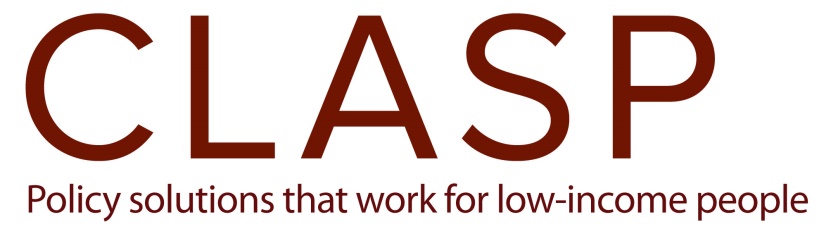 Project Overview
Moving on Maternal Depression (MOMD) & Policy Advancing Transformation and Healing (PATH)
Breaking Barriers, Building Communities  
June 17, 2019
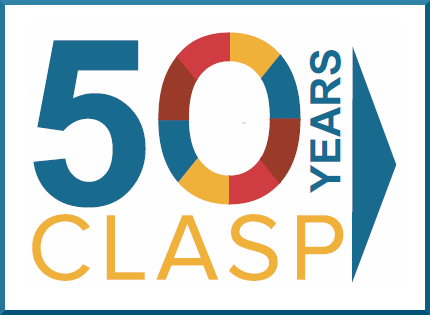 [Speaker Notes: Ruth]
The Role of an Anti-Poverty Organization in Mental Health
Three million Americans living in poverty are either a mother who has experienced depression or a young adult who has experienced serious psychological distress during the past year.
[Speaker Notes: Nia– discuss intersection between anti poverty and MH. Why is an anti poverty org focusing on MH?]
CLASP’s Racial Equity Lens
Cultural and linguistically critical approaches
Representative workforce
Equity
Access
[Speaker Notes: Nia]
CLASP’s Approach to this Work
Framework development
Framework integration in early adopter states 
Deepening relationships
4
[Speaker Notes: Ruth]
Laying the Foundation
Informant interviews with agencies
Focus groups
Mental health advisory board
Stakeholder engagement
[Speaker Notes: Ruth (interviews with agencies and MH advisory board) + Nia (focus groups and stakeholder engagement)]
Maternal Depression State Scan, 2016
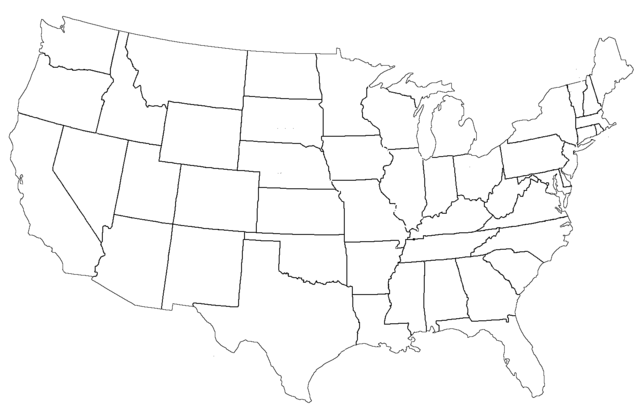 6
[Speaker Notes: Ruth]
Young Adult Mental Health State/Locality Scans, 2018
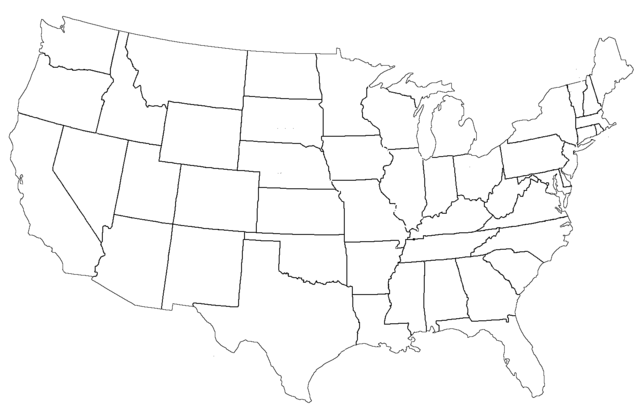 Locality: 
State:
[Speaker Notes: Nia]
PATH’s Guiding Framework
[Speaker Notes: Nia]
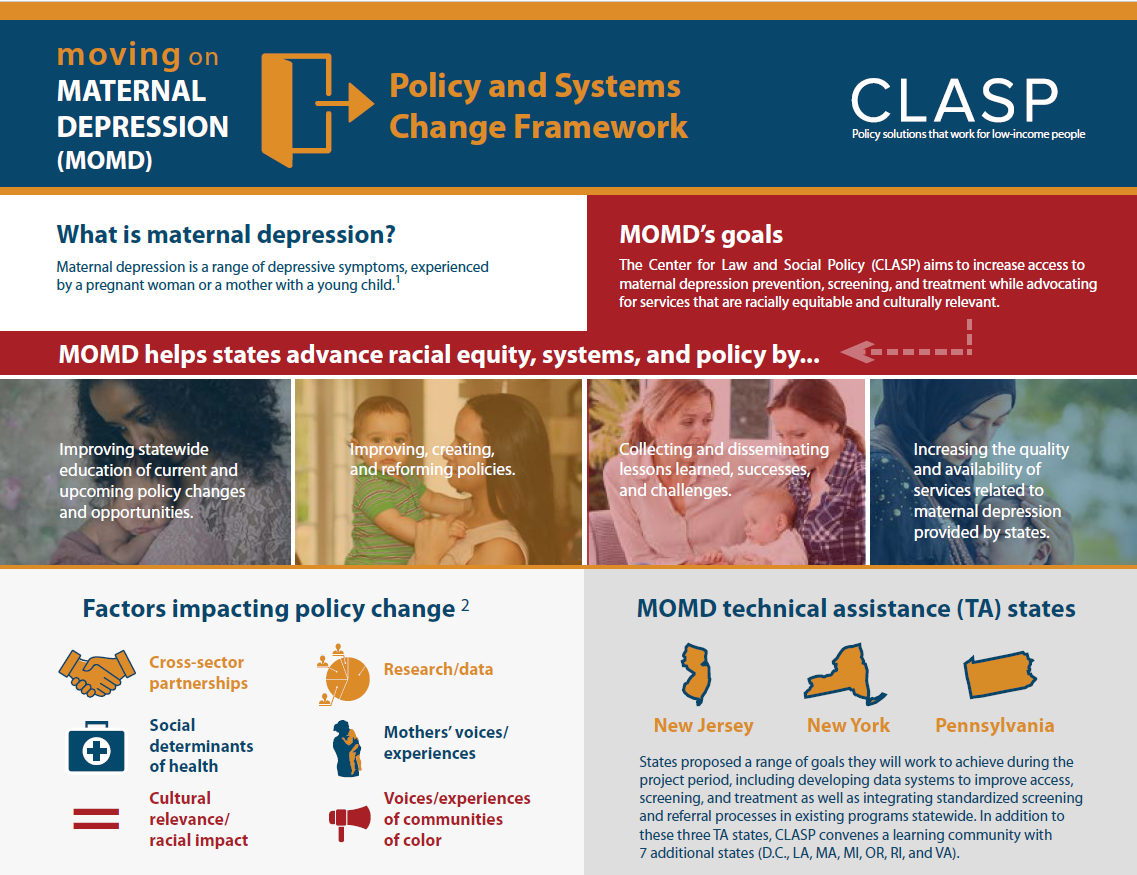 9
[Speaker Notes: Ruth]
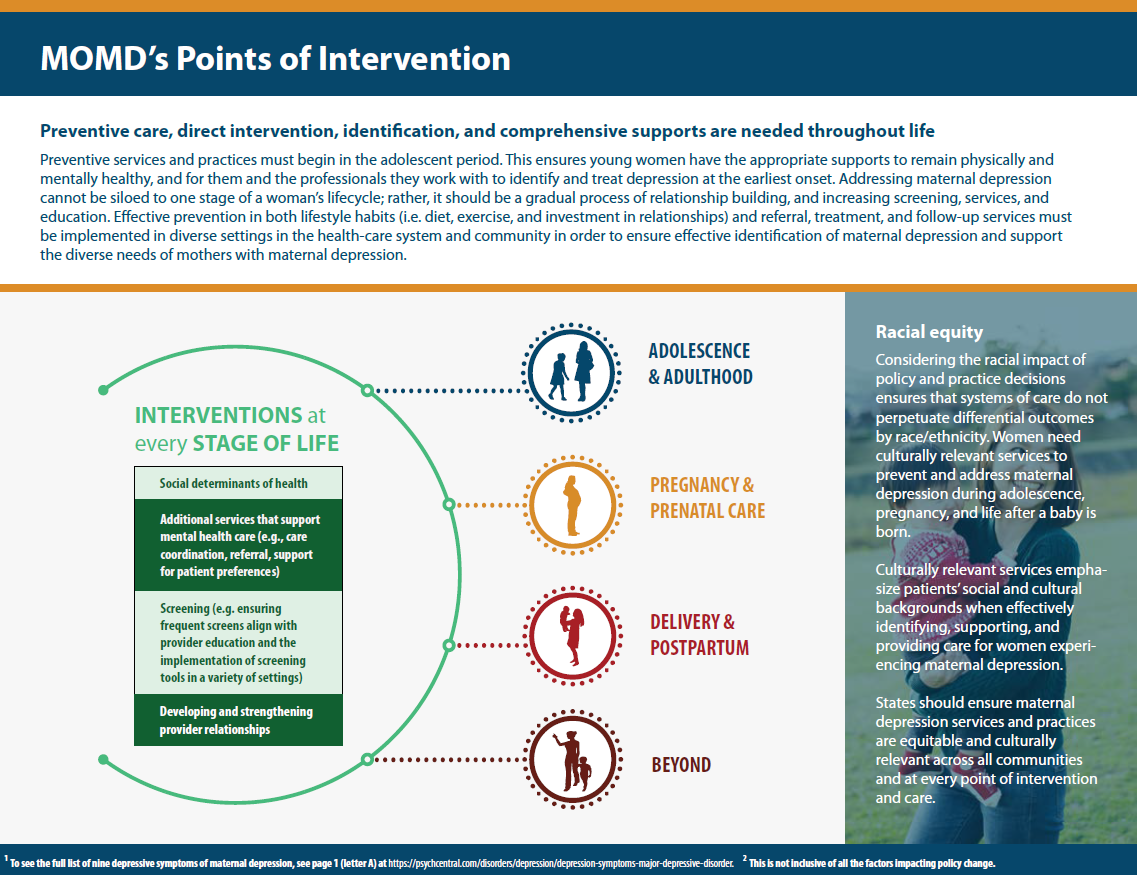 10
[Speaker Notes: Ruth]
The Difference
[Speaker Notes: Nia– what makes our work different?]
Questions?
Ruth Cosse (MOMD)
Policy Analyst, Child Care and Early Education, CLASP
rcosse@clasp.org 

Nia West-Bey (PATH)
Senior Policy Analyst, Youth, CLASP
nwestbey@clasp.org